COĞRAFYA 9.SINIF 1.SENARYO 


COĞRAFYA 10.SINIF 2.SENARYO


COĞRAFYA 11.SINIF 3.SENARYO


COĞRAFYA 12.SINIF  2.SENARYO
FİZİK 9.SINIF 1.SENARYOFİZİK 10.SINIF 3.SENARYO
DİN KÜLTÜRÜ9-10-11-12.SINIFLAR 1.SENARYO
MATEMATİK 9 ve 11.SINIFLAR 2.SENARYO 10 ve 12.SINIFLAR  1. SENARYO
T.C. İNKILAP TARİHİ VE ATATÜRKÇÜLÜK 12.SINIF 1.SENARYO
ÇAĞDAŞ TÜRK VE DÜNYA TARİHİ 12.SINIF 1.SENARYO
TARİH11.SINIF 1.SENARYO9 VE 10. SINIF 2.SENARYO
TDE 9.SINIFLAR 3. SENARYO 10. SINIF 3.SENARYO 11. SINIFLAR 3.SENARYO  12.SINIFLAR 2.SENARYO
KİMYA 9.ve 10.SINIF 1.SENARYO
FELSEFE10 ve 11.SINIFLAR 2.SENARYO
ALMANCAHAZIRLIK ve 10.SINIFLAR 2.SENARYO 9.11.ve 12.SINIFLAR 1.SENARYO
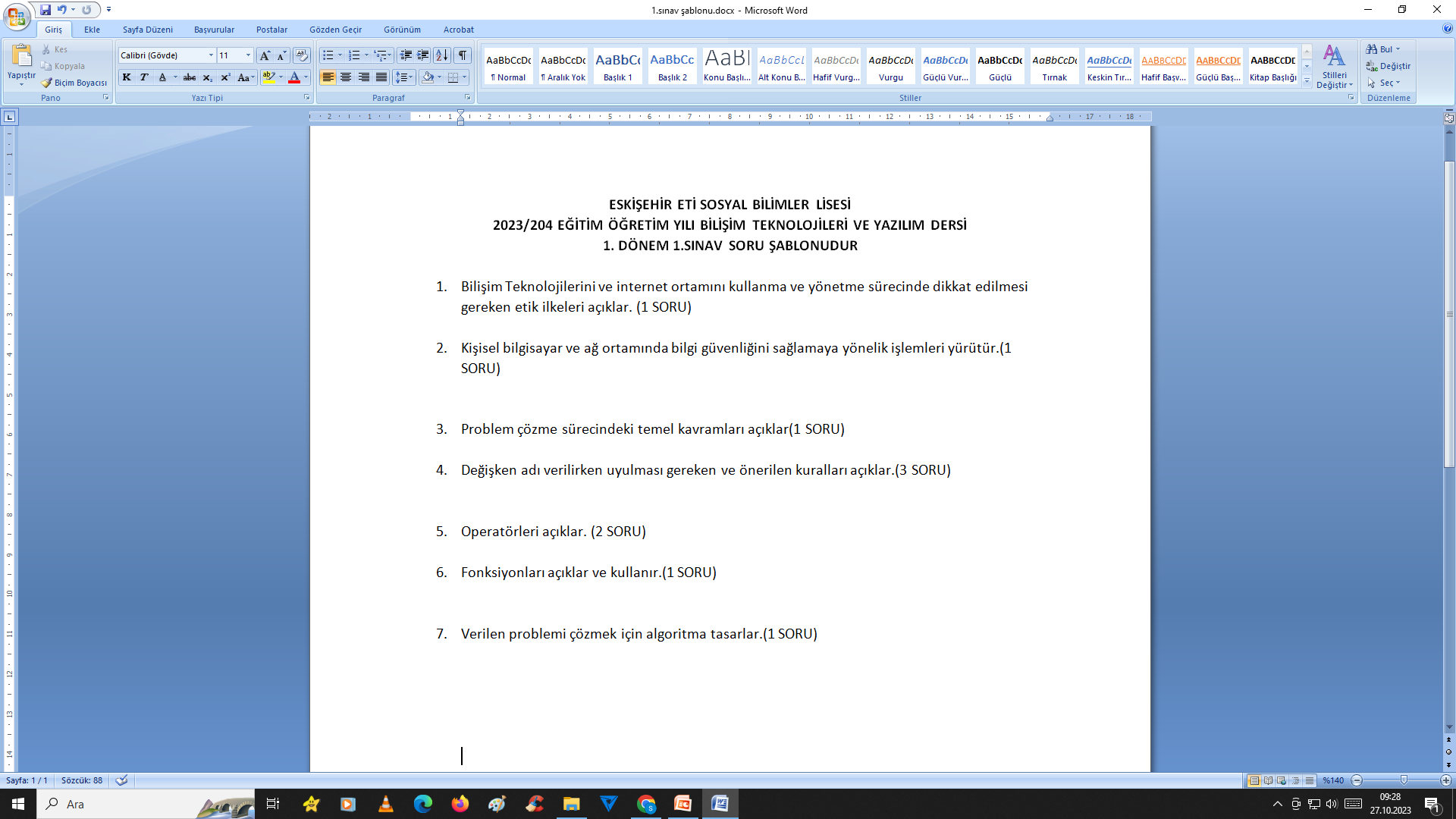 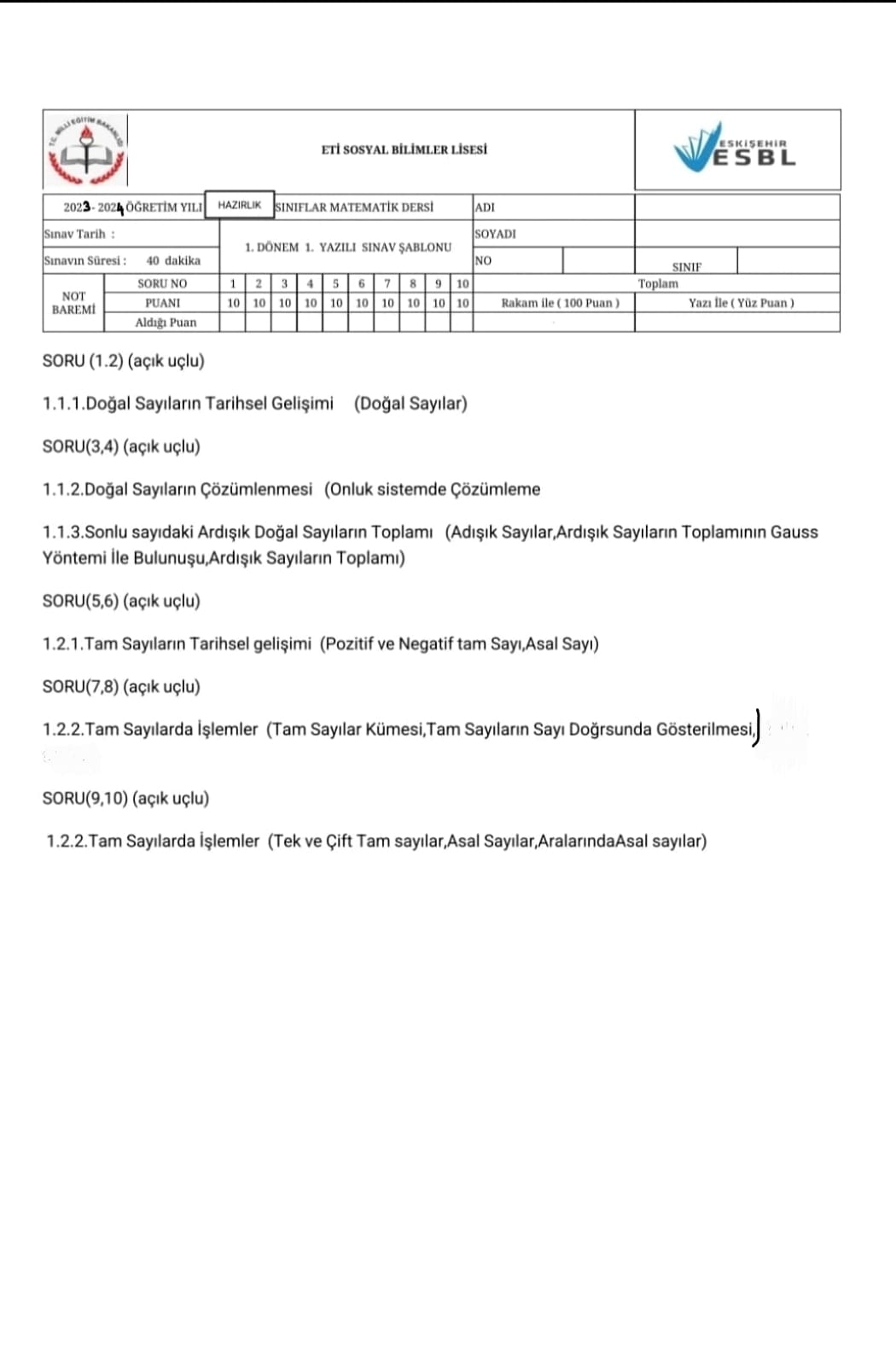 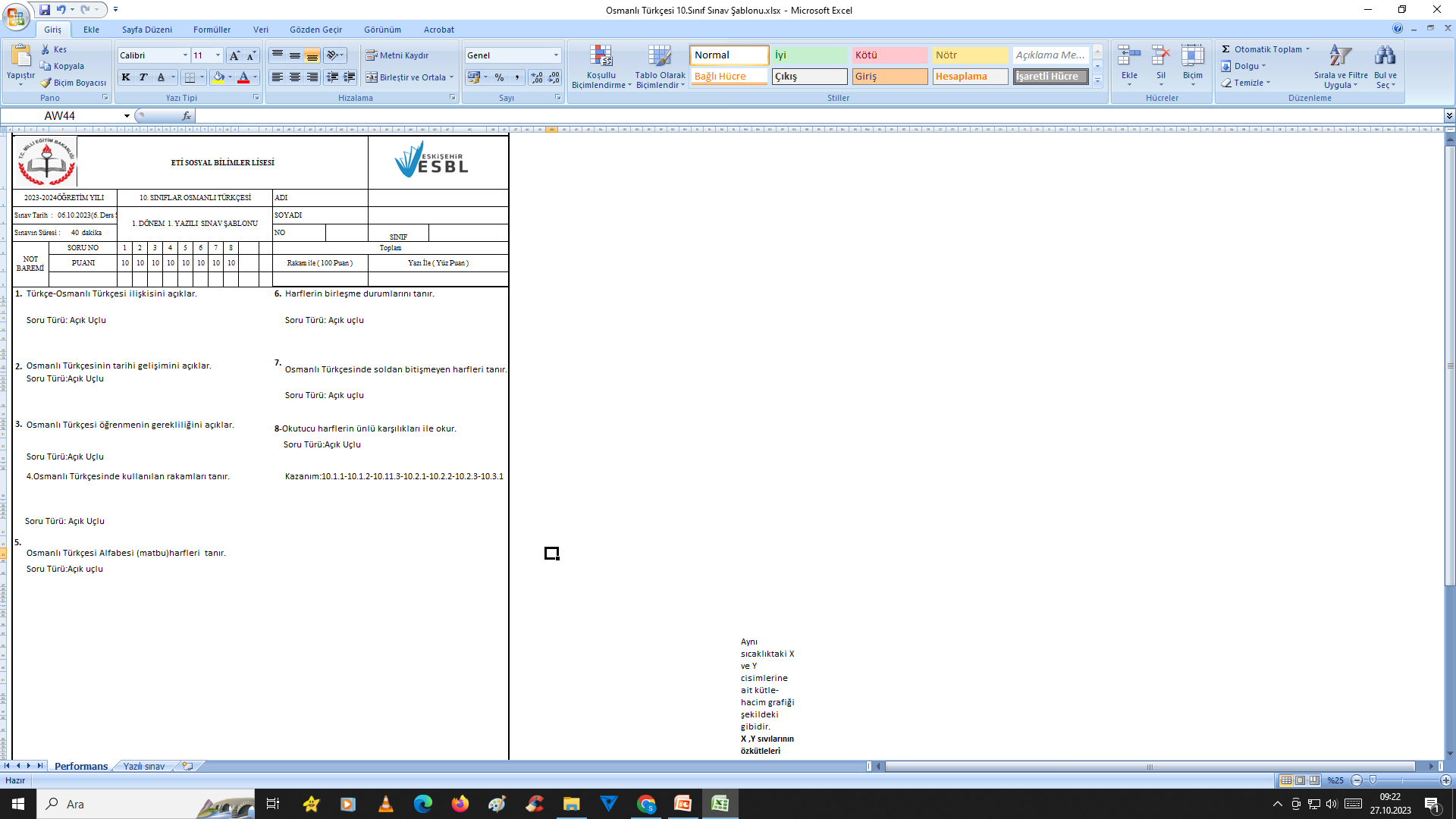 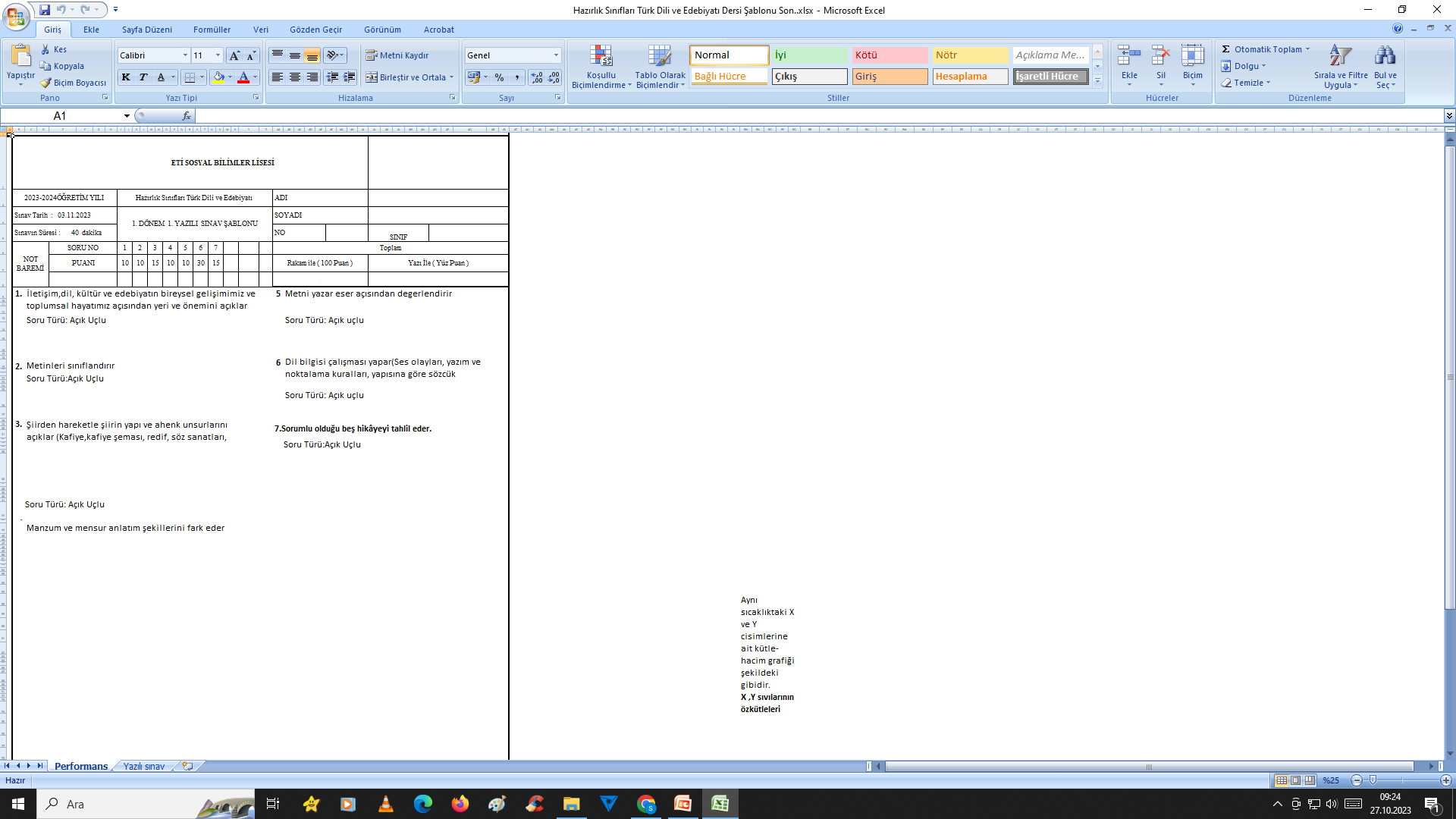 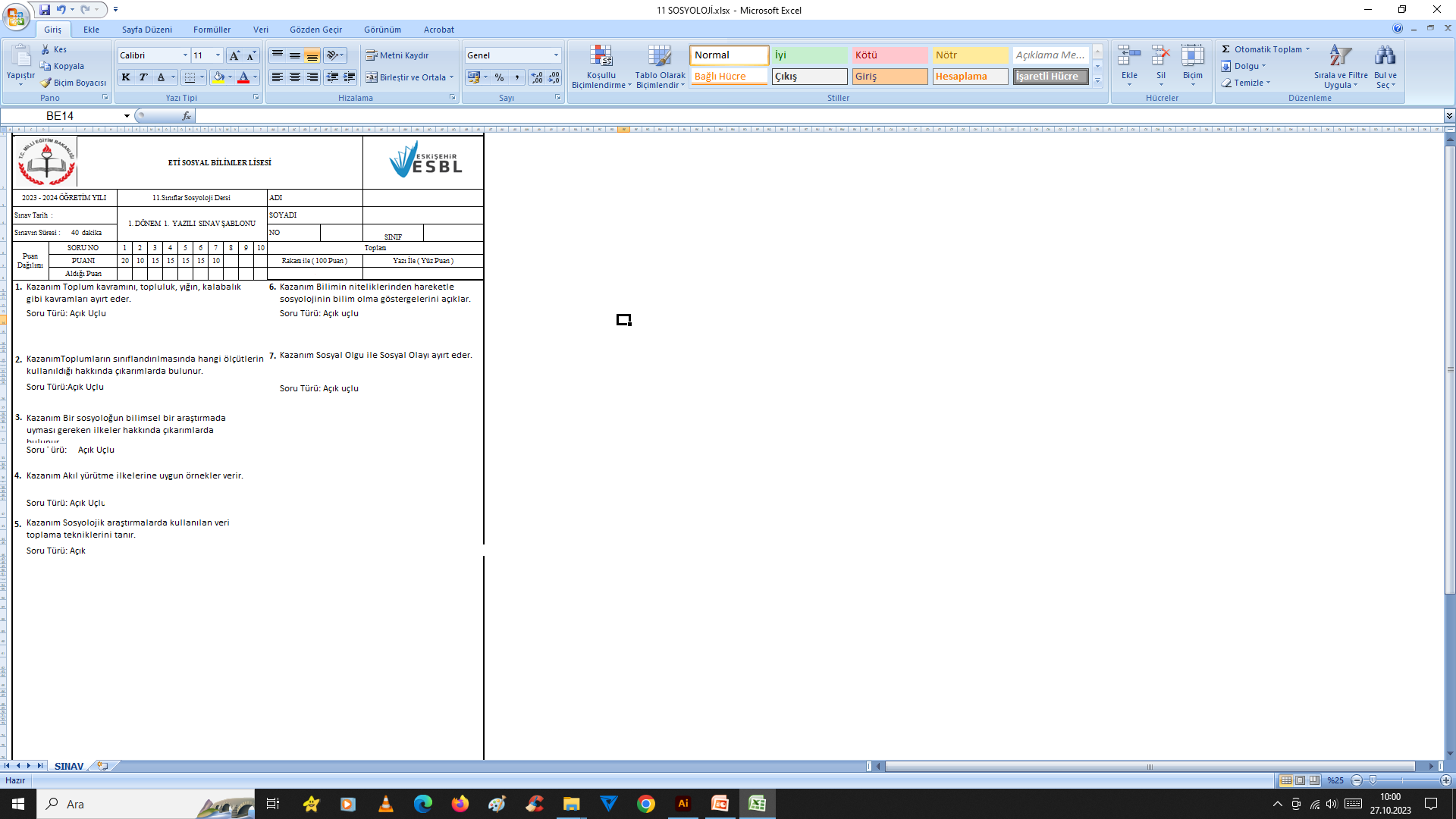 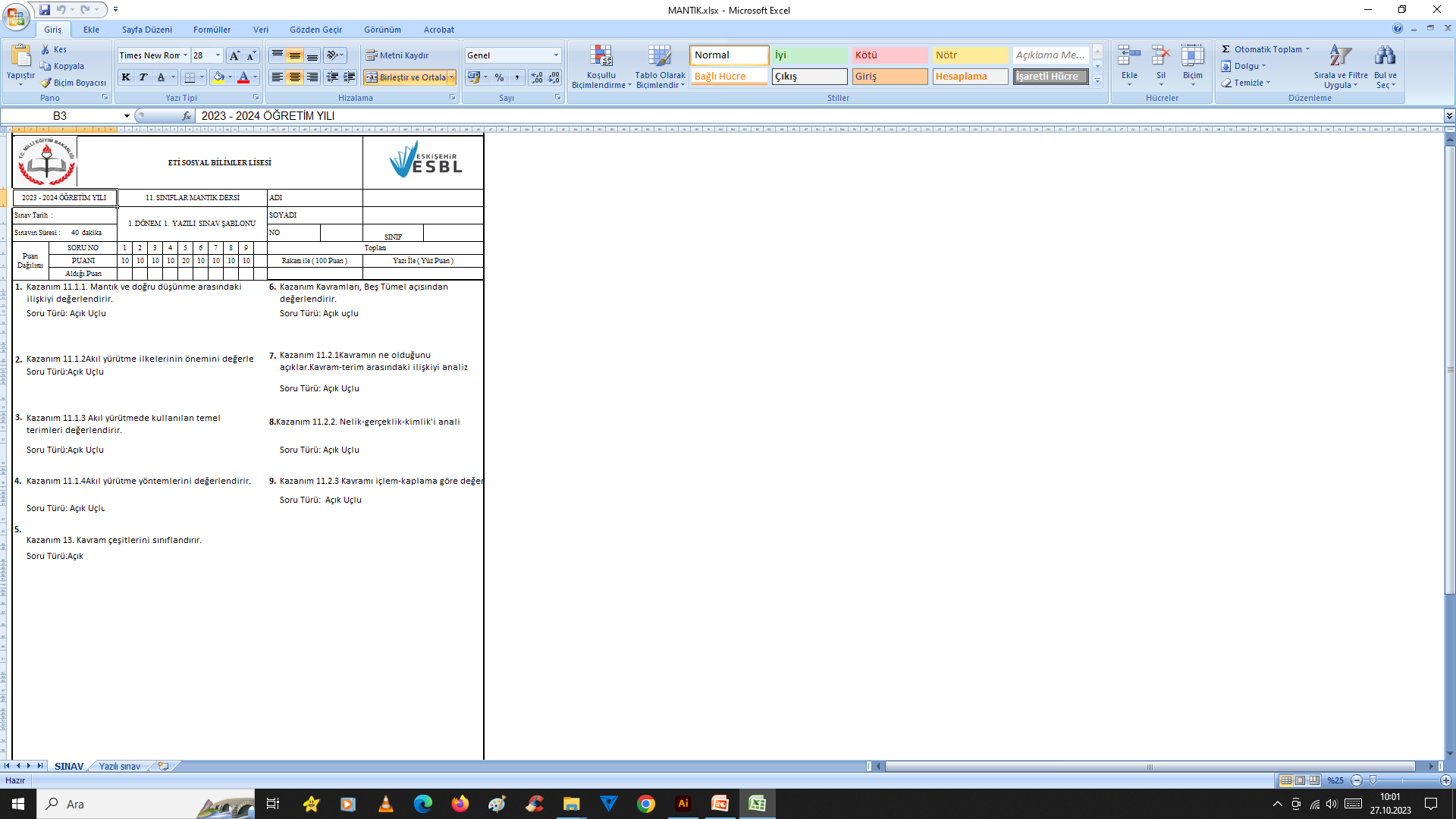 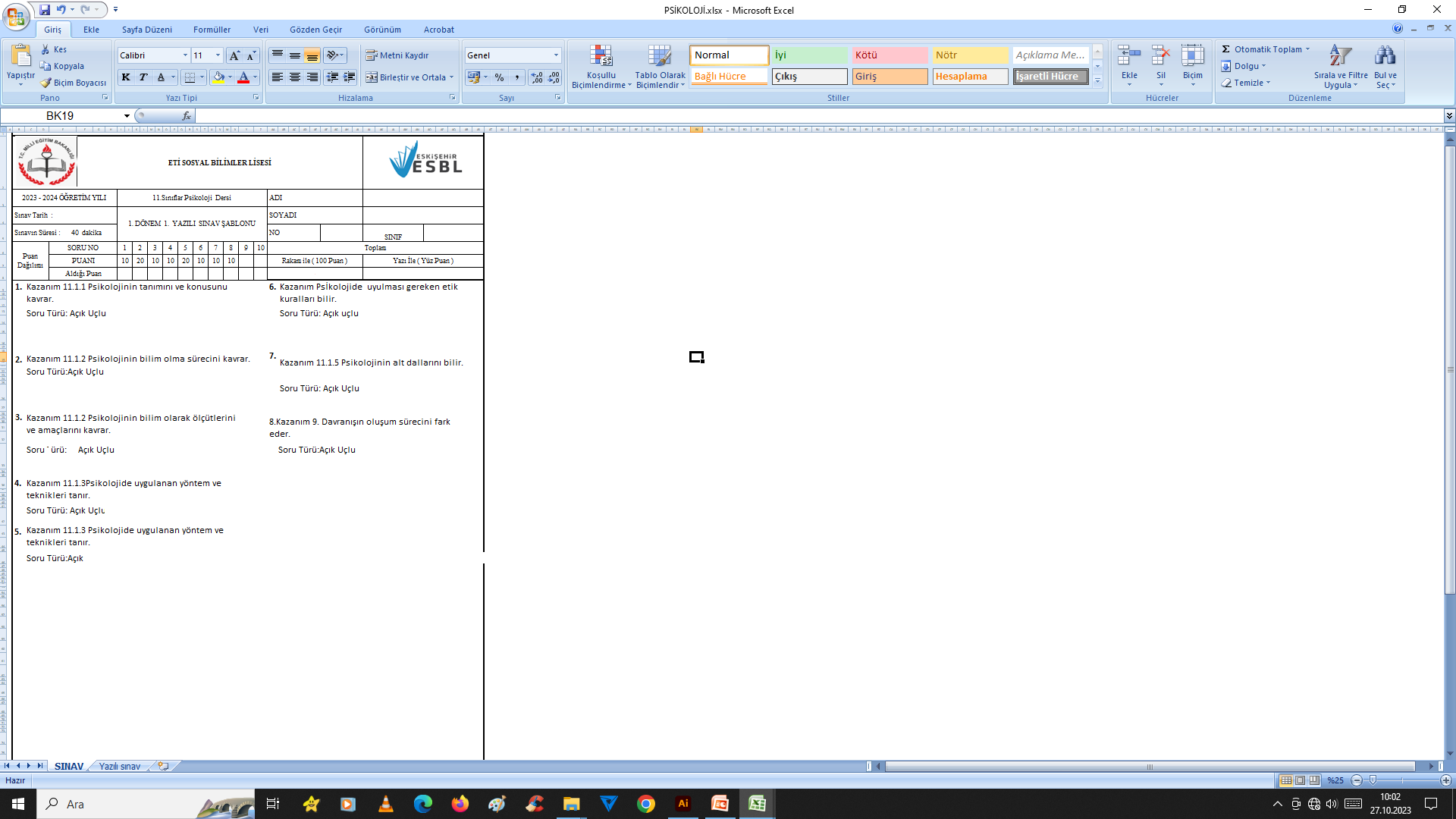 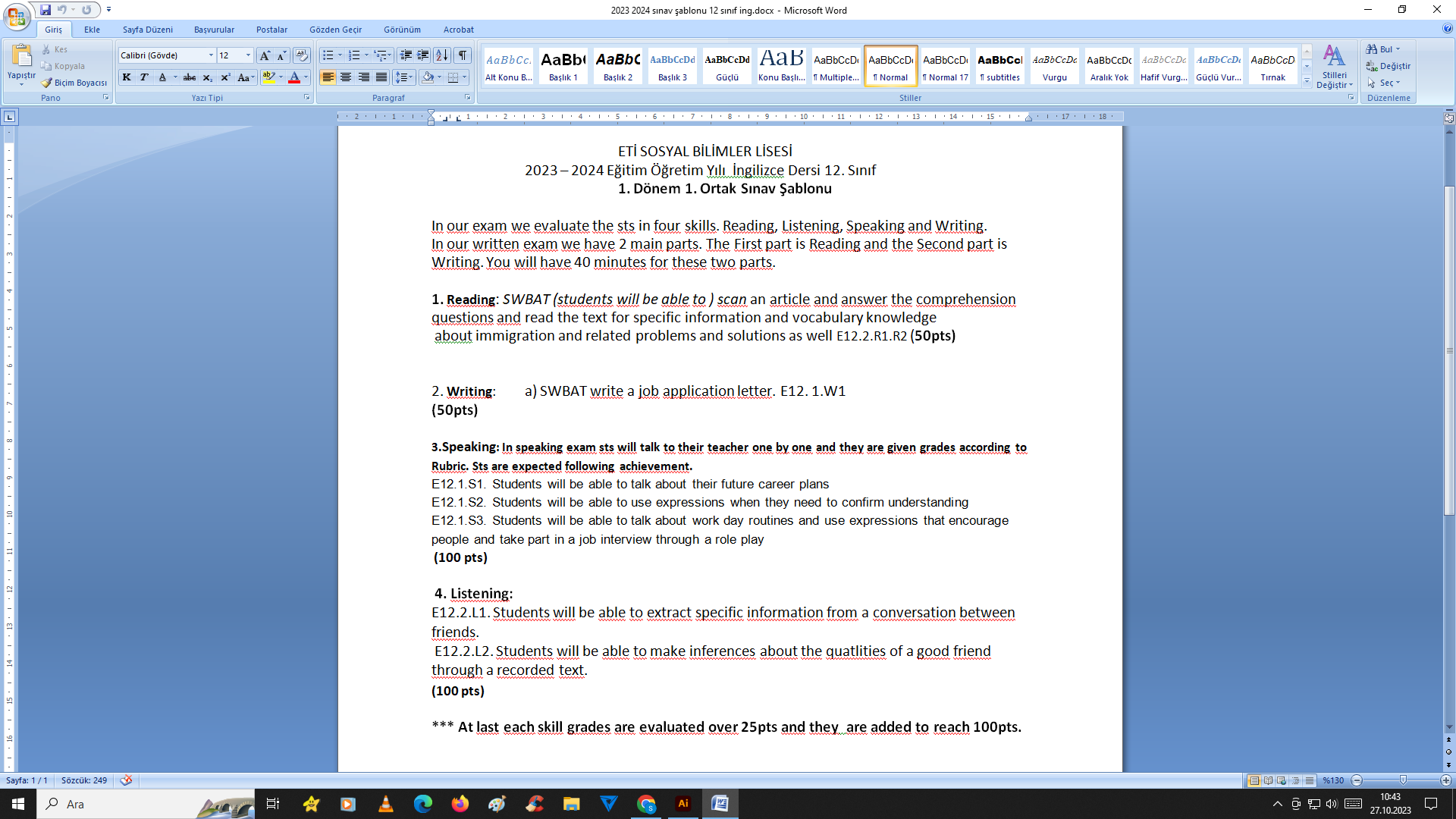 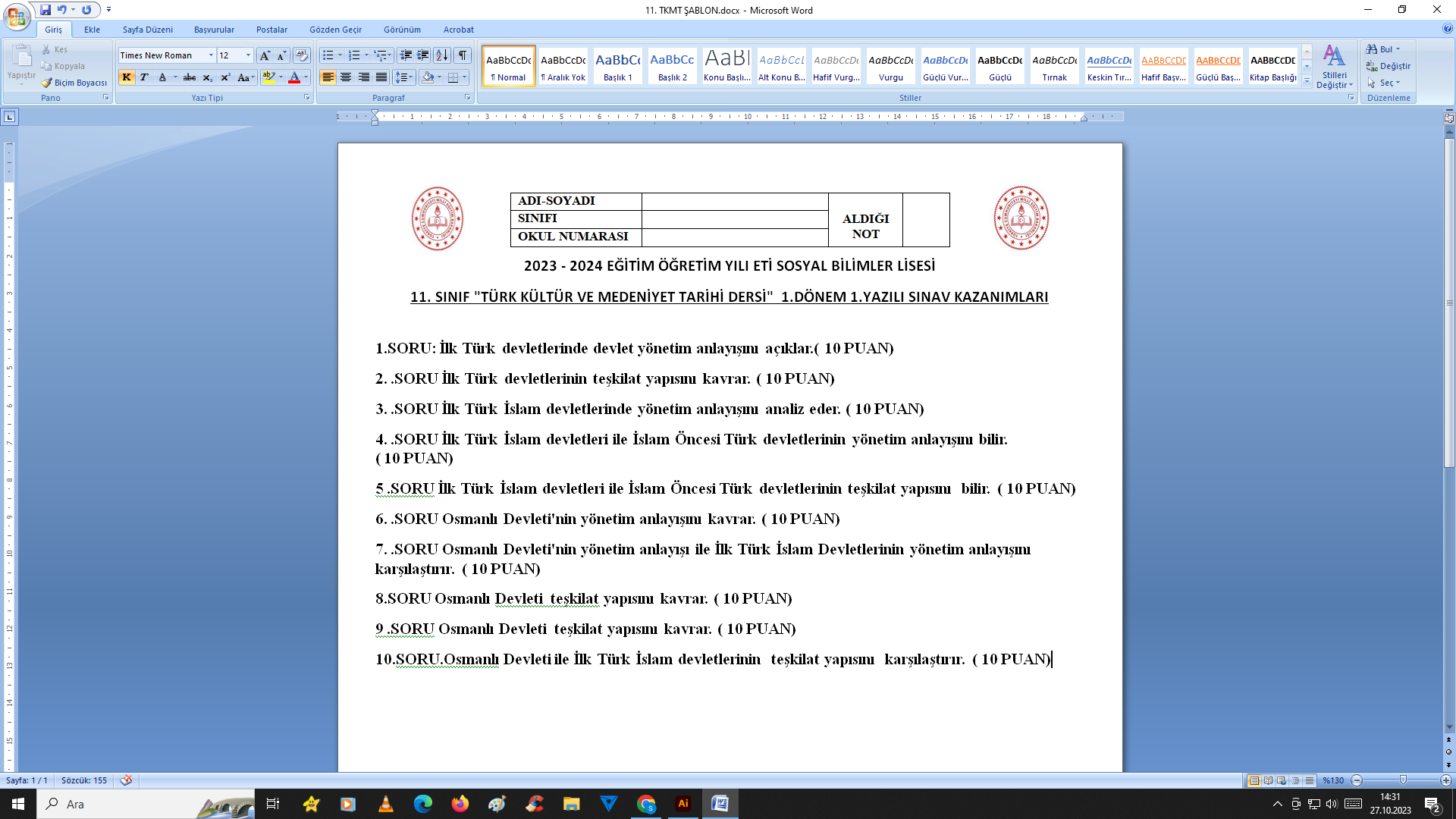 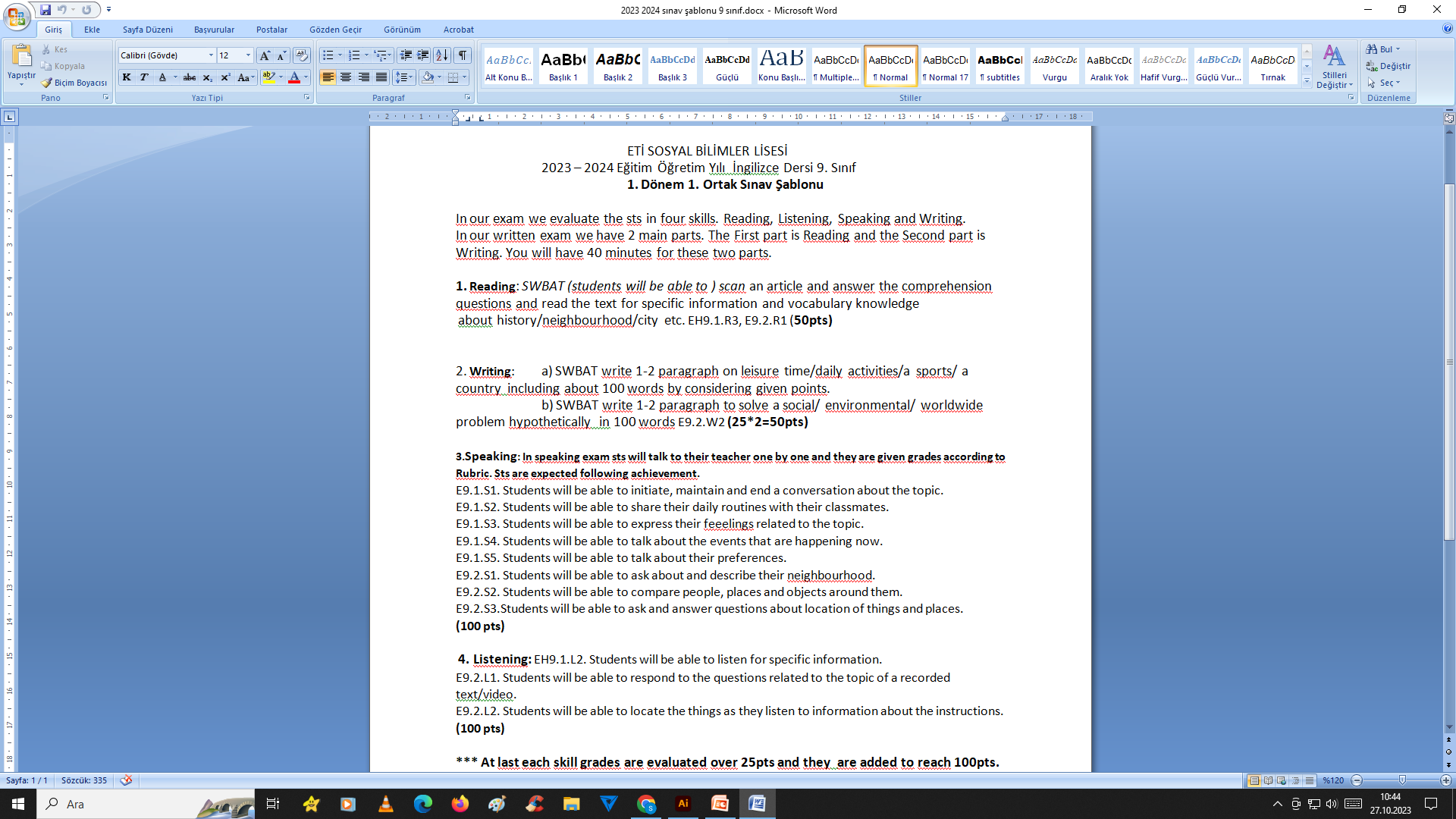 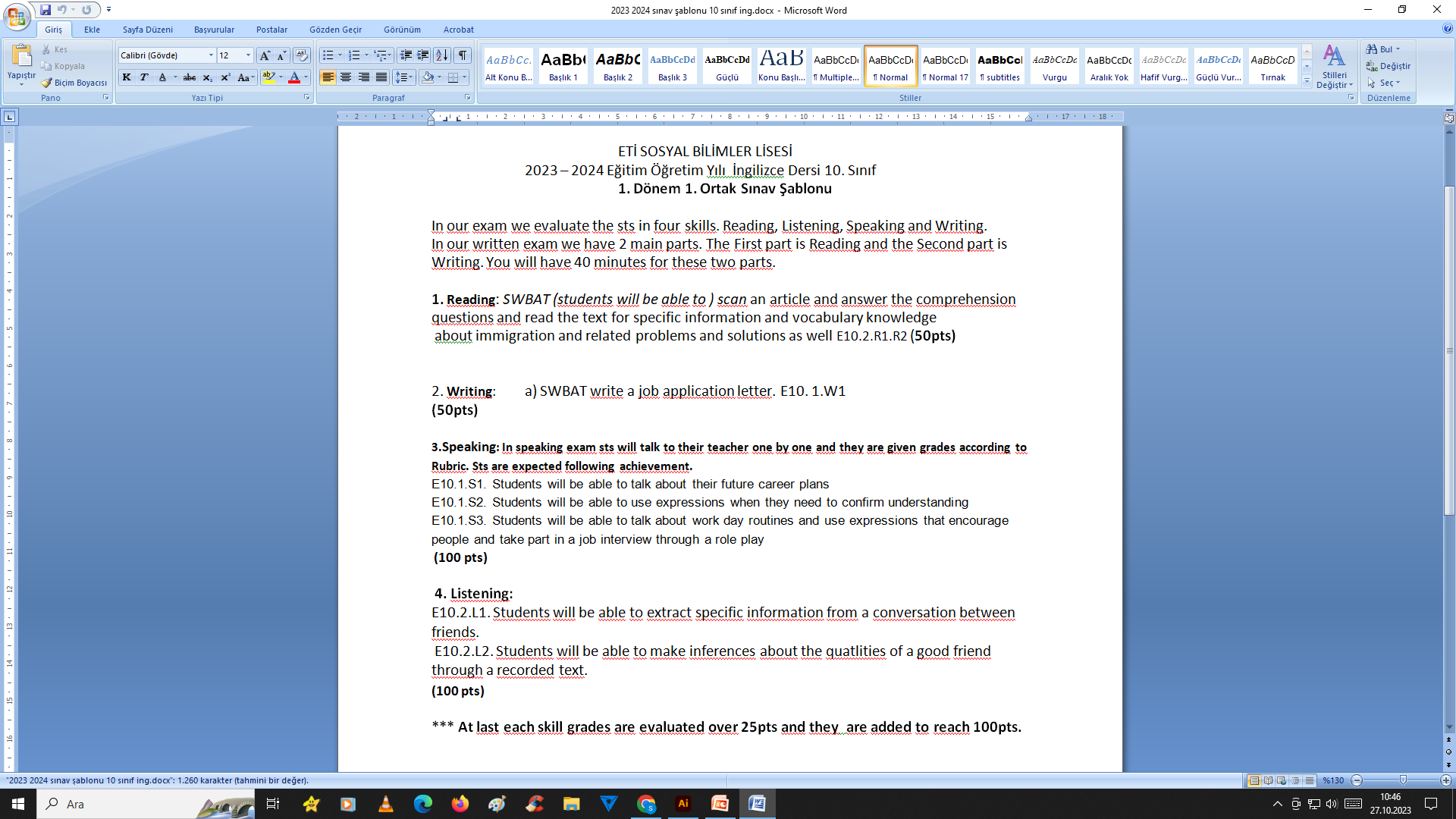 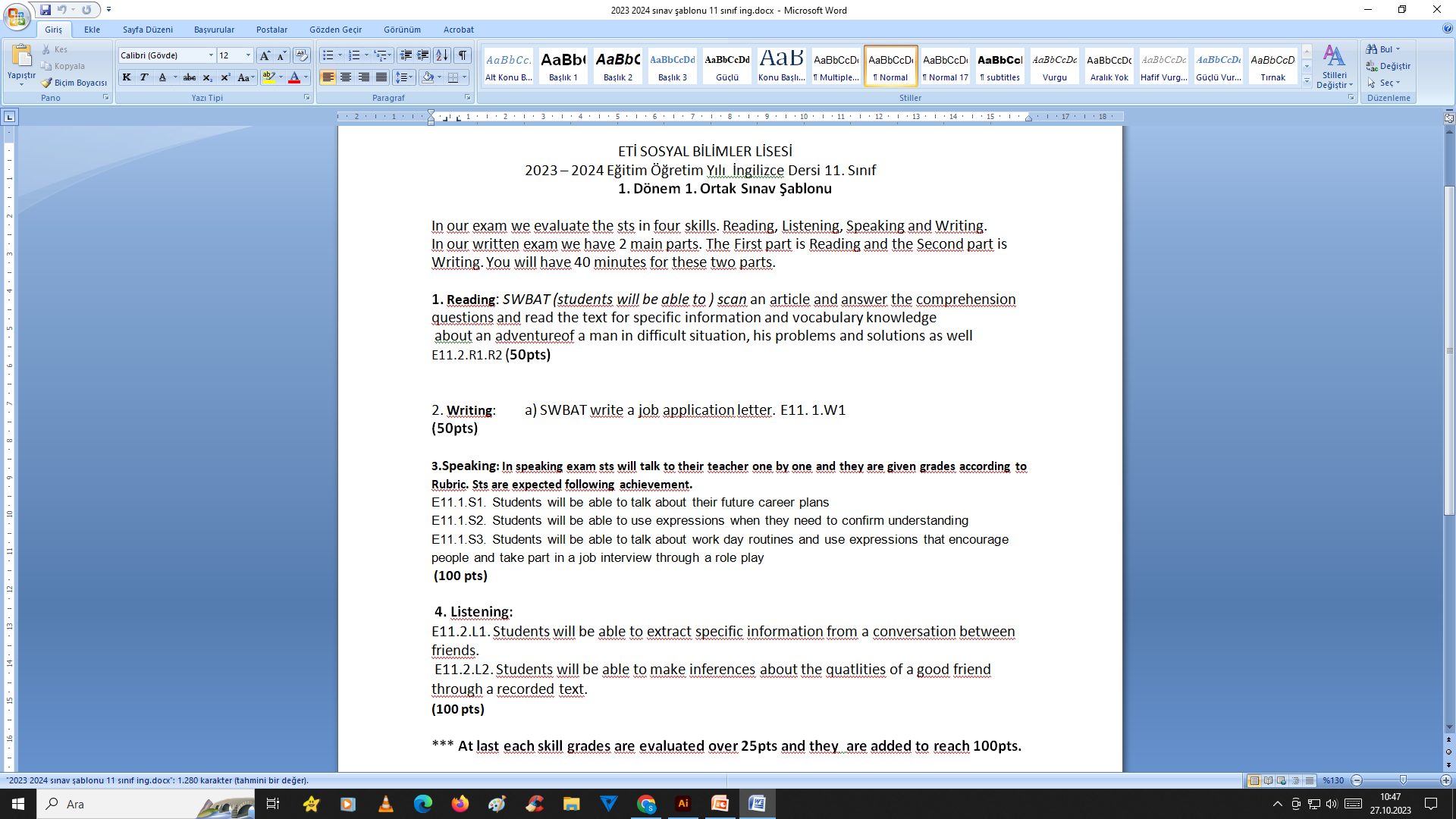 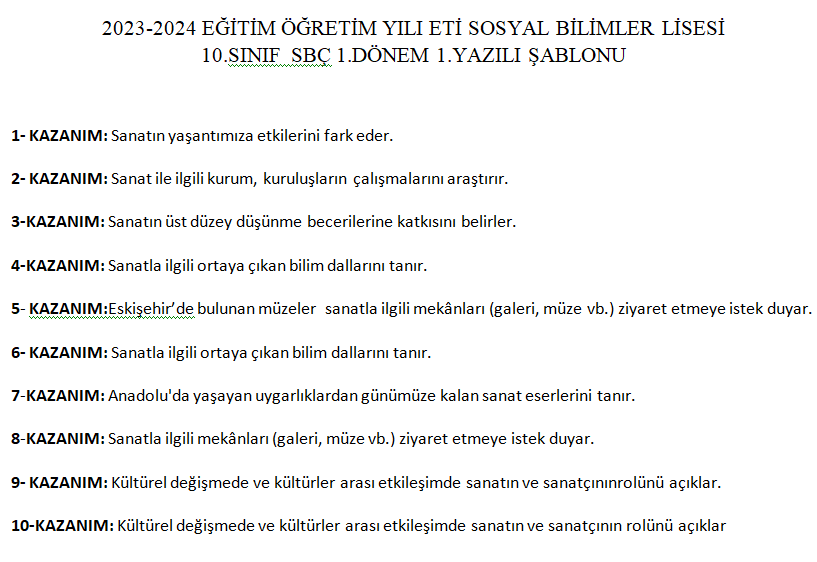 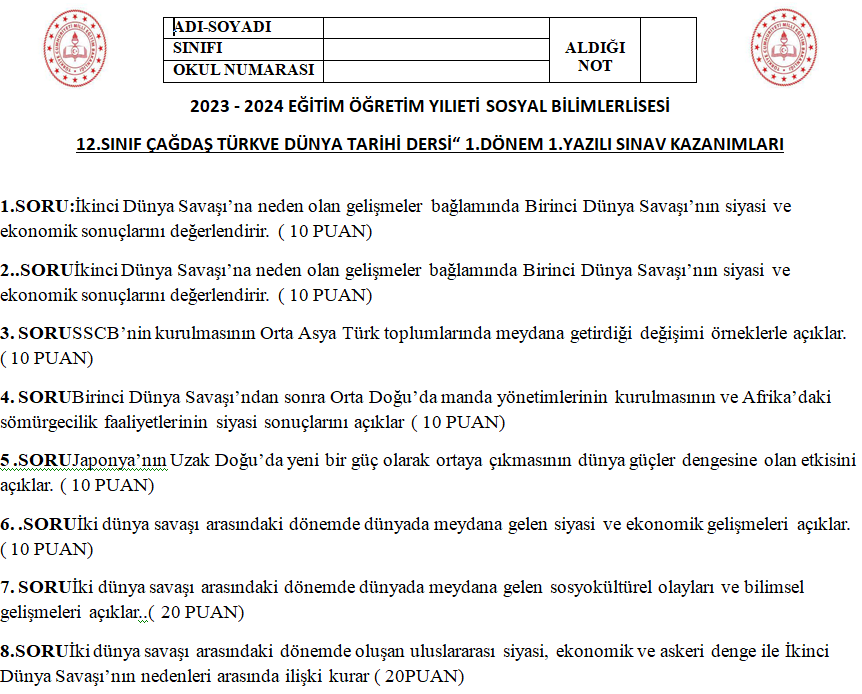 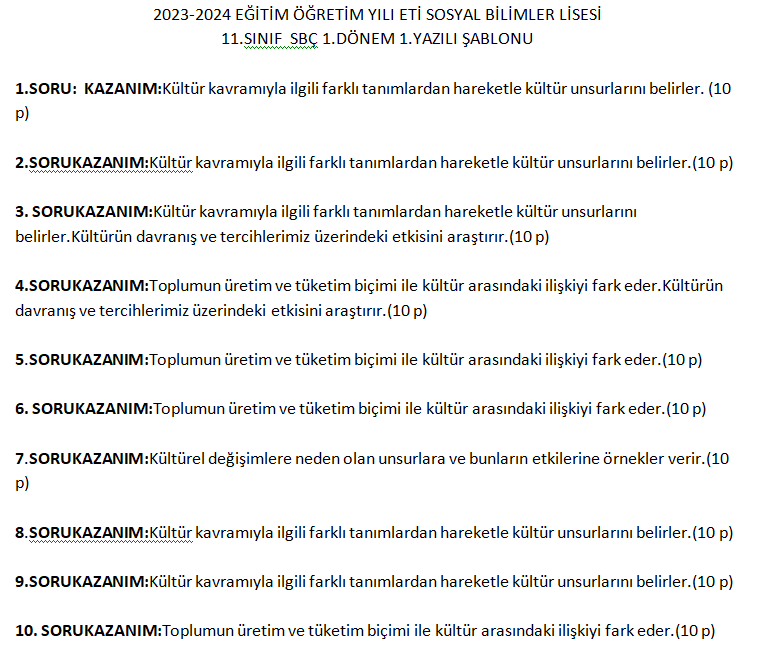 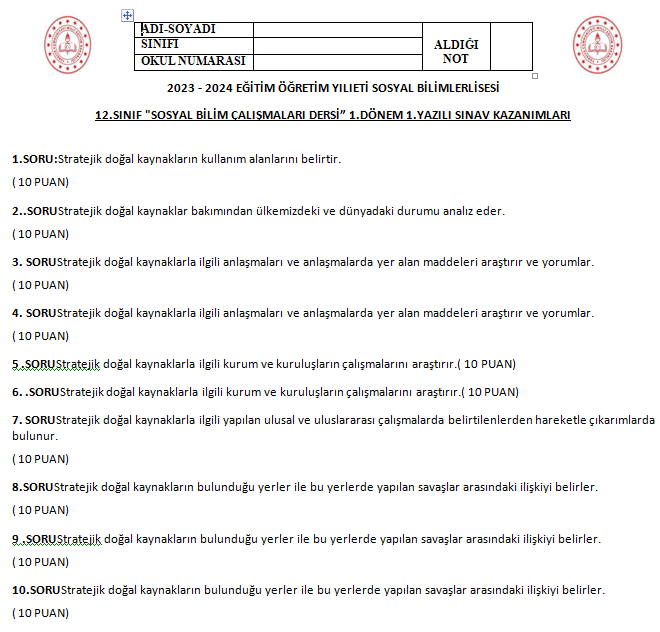 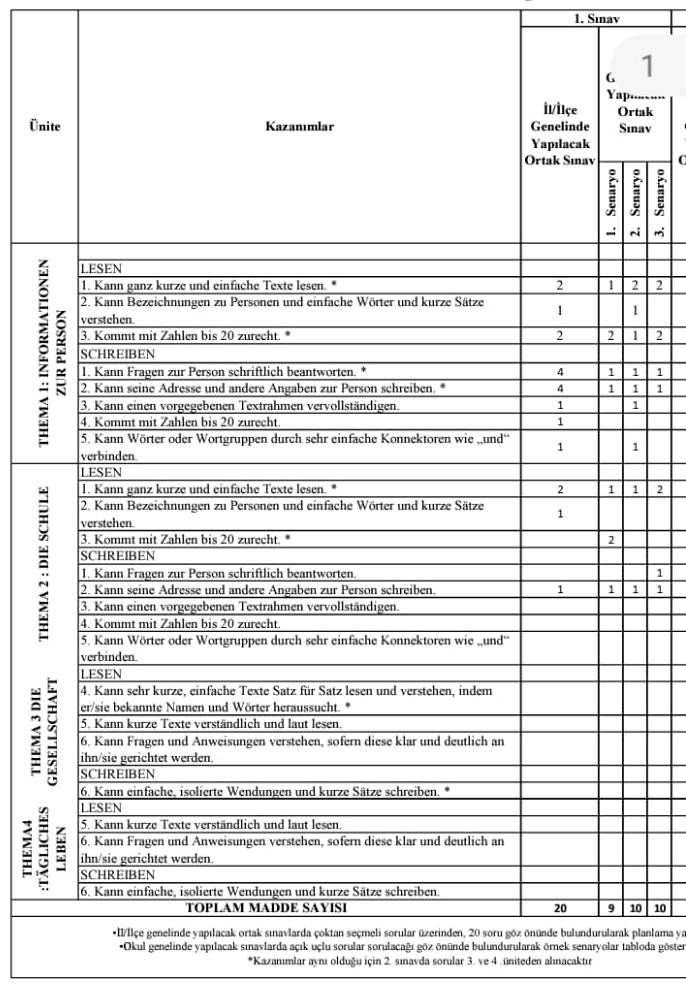 10. Sınıf TDE SENARYO 3
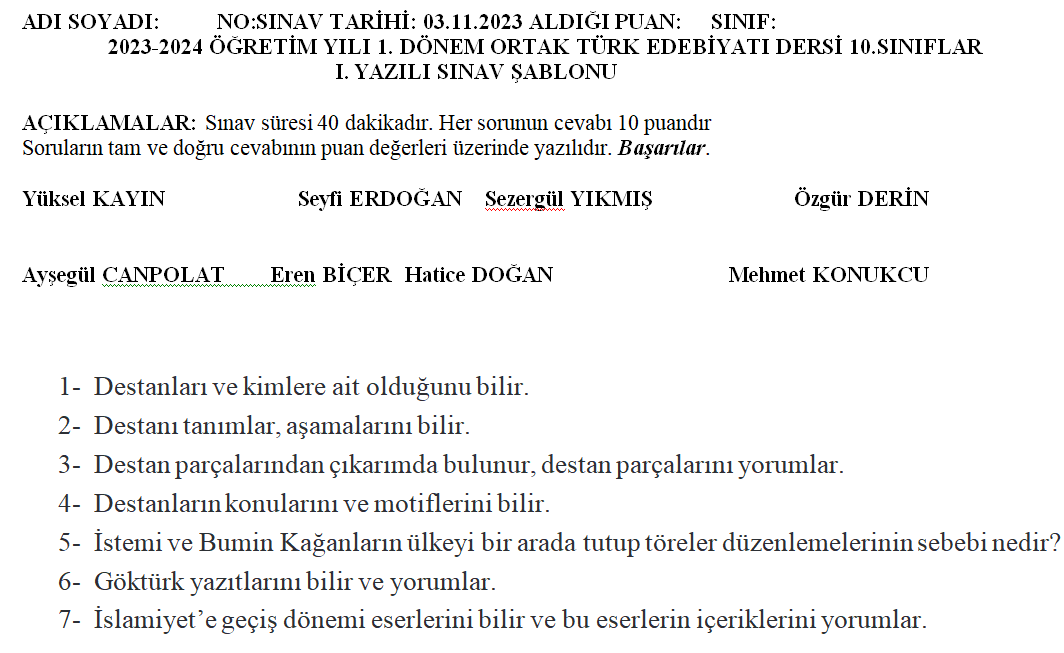 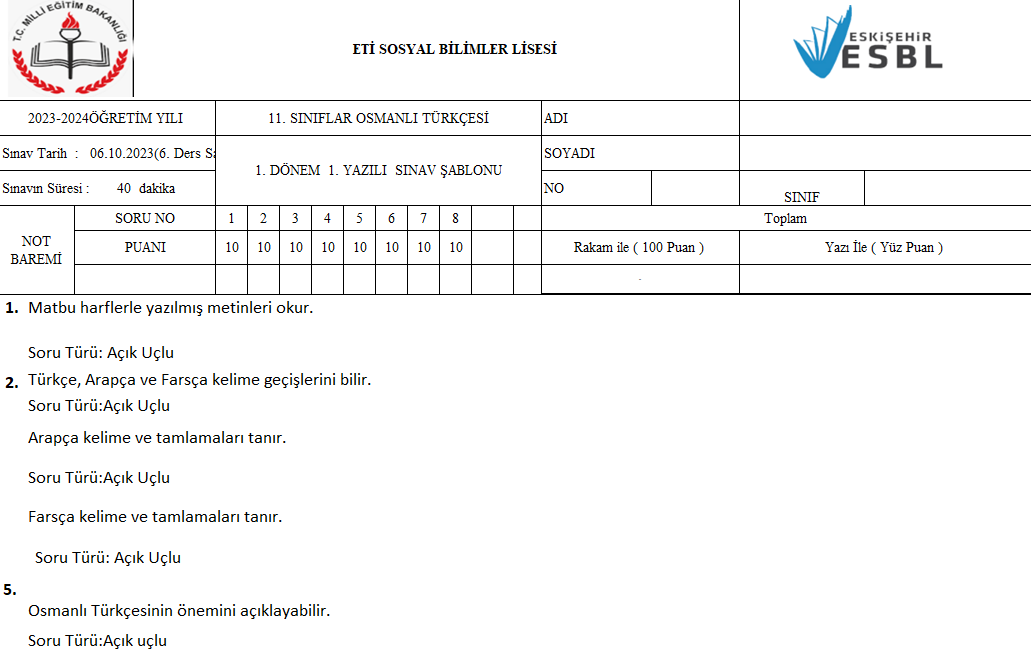